Evaluating expectancies: Do community-recruited adults believe that cannabis is an effective stress reliever?
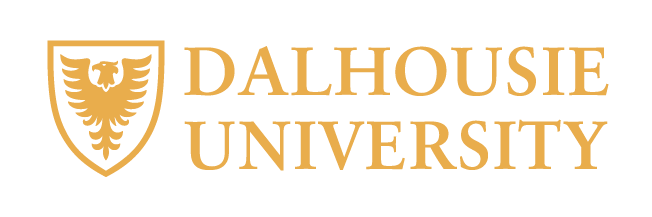 Toni C. Spinella, MSc1 & Sean P. Barrett, PhD1,2
1Dalhousie University, Department of Psychology and Neuroscience
2Dalhousie University, Department of Psychiatry
RESULTS
DISCUSSION
BACKGROUND
Increased clinical interest in using cannabis/specific cannabinoids (e.g., THC, CBD) as therapeutic agents for various stress-related psychiatric disorders (e.g., PTSD, anxiety) (Abizaid et al., 2019; Borodovsky & Budney, 2018; Khan et al., 2020) 
Medical cannabis users perceive cannabis as moderately to very helpful for stress, anxiety, depression, and PTSD (Bonn-Miller et al., 2014)
Drug effects in humans are comprised of a pharmacological effect and a placebo response (Kirsch, 1985) 
Apriori beliefs about a drug (i.e., stimulus expectancies) can influence the actual effects experienced by individuals 
Stimulus expectancies activate response expectancies (i.e., predictions of one’s own response to a drug) and can lead to biased clinical outcomes (Fulton & Barrett, 2008; Kirsch, 2018)
However, these apriori beliefs are rarely evaluated in clinical research
Given the interest in using cannabis for various stress-related conditions, it is important to also evaluate beliefs regarding its’ efficacy for such conditions
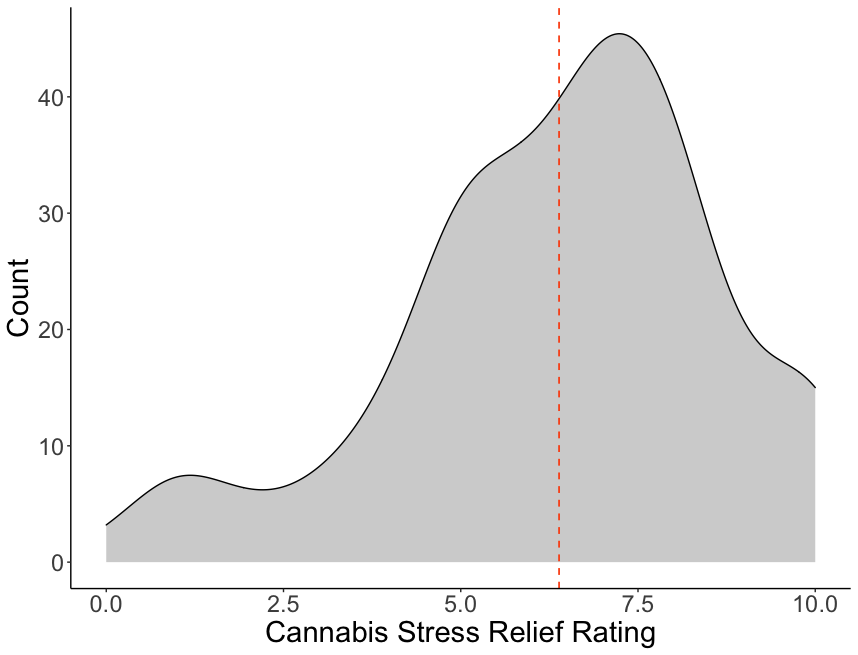 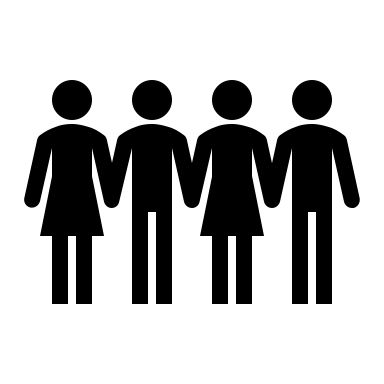 Table 1. Participant characteristics
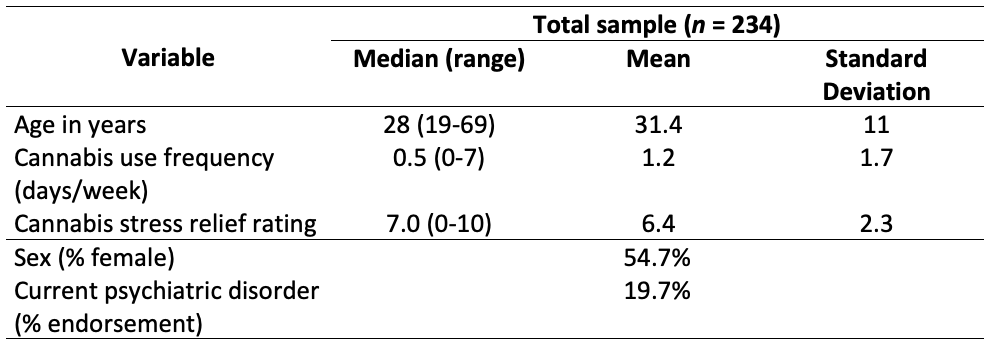 Mean
ANALYTIC STRATEGY
Multiple regression analysis (SPSS v25) 
Predictors: sex, age, current psychiatric diagnosis, frequency of current cannabis use
Outcome: cannabis stress relief rating
OBJECTIVES
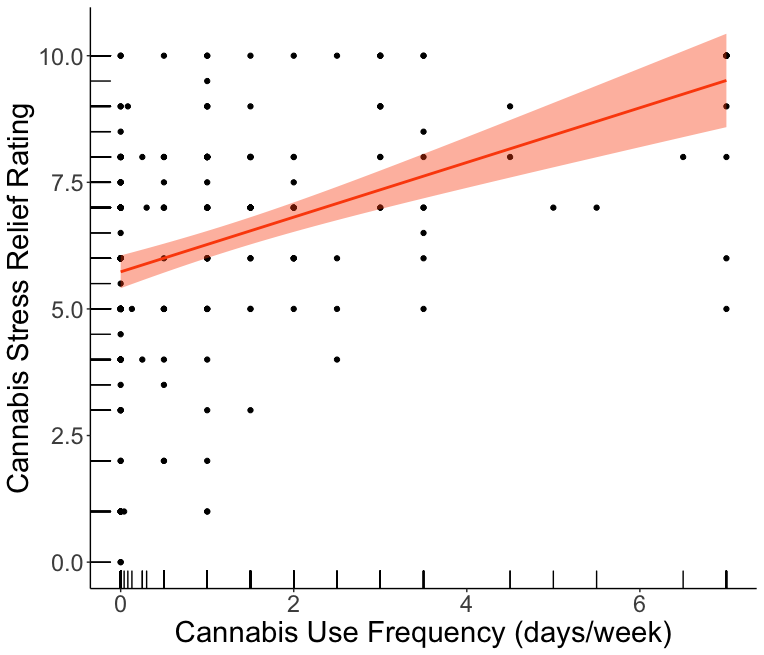 2
1
Table 2. Multiple regression model coefficients
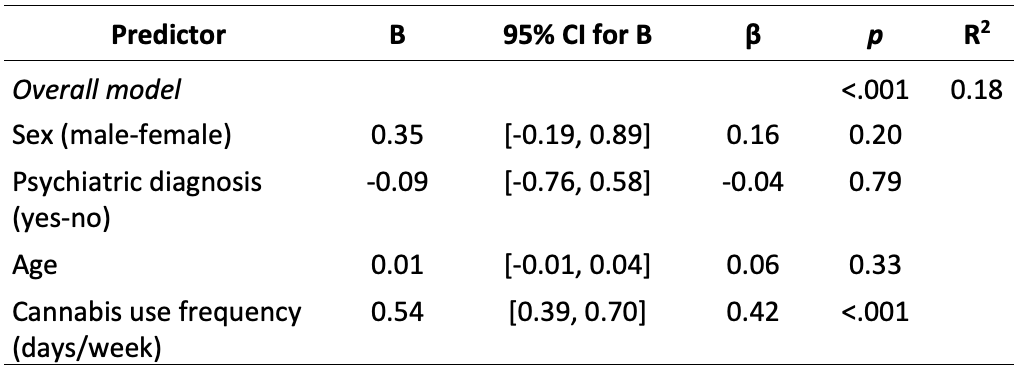 REFERENCES
Abizaid, A., Merali, Z., & Anisman, H. (2019). Cannabis: A potential efficacious intervention for PTSD or simply snake oil? Journal of Psychiatry & Neuroscience : JPN, 44(2), 75–78. https://doi.org/10.1503/jpn.190021
Bonn-Miller, M. O., Boden, M. T., Bucossi, M. M., & Babson, K. A. (2014). Self-reported cannabis use characteristics, patterns and helpfulness among medical cannabis users. The American Journal of Drug and Alcohol Abuse, 40(1), 23–30. https://doi.org/10.3109/00952990.2013.821477
Borodovsky, J. T., & Budney, A. J. (2018). Cannabis regulatory science: Risk-benefit considerations for mental disorders. International Review of Psychiatry (Abingdon, England), 30(3), 183–202. https://doi.org/10.1080/09540261.2018.1454406
Fulton, H. G., & Barrett, S. P. (2008). A Demonstration of Intravenous Nicotine Self-Administration in Humans? Neuropsychopharmacology, 33(8), 2042–2043. https://doi.org/10.1038/sj.npp.1301545
Hayaki, J., Hagerty, C. E., Herman, D. S., de Dios, M. A., Anderson, B. J., & Stein, M. D. (2010). Expectancies and marijuana use frequency and severity among young females. Addictive Behaviors, 35(11), 995–1000. https://doi.org/10.1016/j.addbeh.2010.06.017
Khan, R., Naveed, S., Mian, N., Fida, A., Raafey, M. A., & Aedma, K. K. (2020). The therapeutic role of Cannabidiol in mental health: A systematic review. Journal of Cannabis Research, 2(1), 2. https://doi.org/10.1186/s42238-019-0012-y
Kirsch, I. (2018). Response Expectancy and the Placebo Effect. In International Review of Neurobiology (Vol. 138, pp. 81–93). Elsevier. https://doi.org/10.1016/bs.irn.2018.01.003
MATERIALS AND METHODS
Adults (19+) from the Halifax Regional Municipality took part in a brief telephone screening interview to assess their eligibility for another study (in progress)
All subjects included in this report consented to their data being used following the interview
Information collected:
Demographic details (sex, age, current cannabis use frequency (days/week in the past month), current psychiatric diagnosis (yes/no))
Their beliefs about the efficacy of cannabis for stress relief (“On a scale of 1 to 10, where 1 is not at all and 10 is extremely, how effective do you think cannabis is as a stress reliever?”
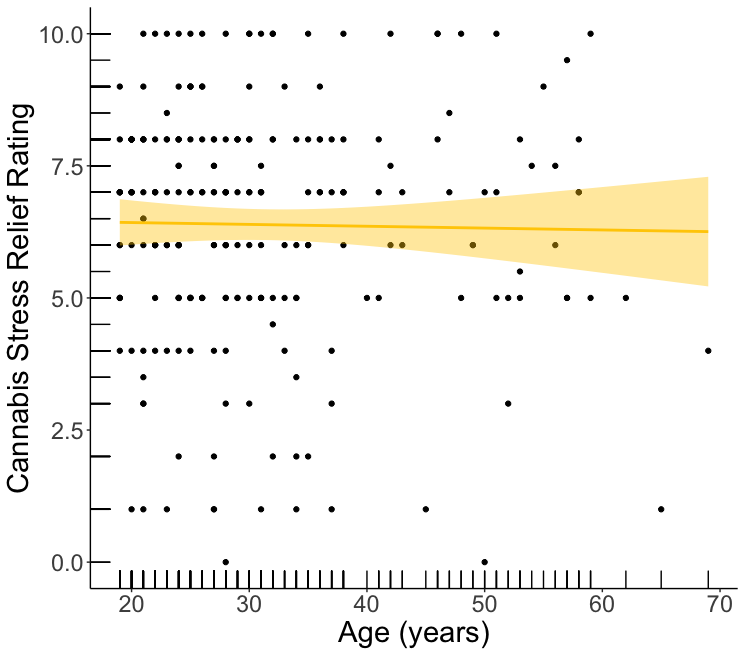 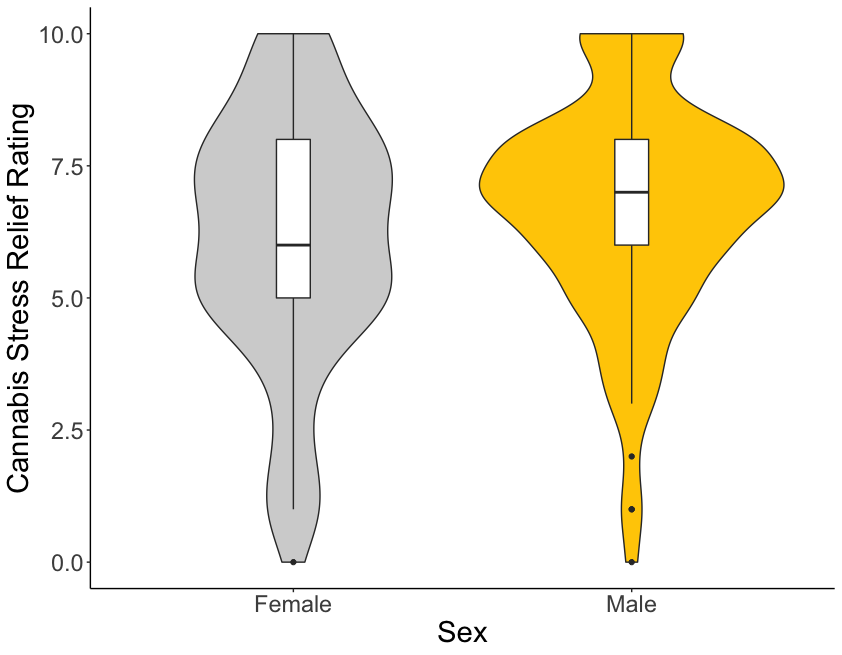 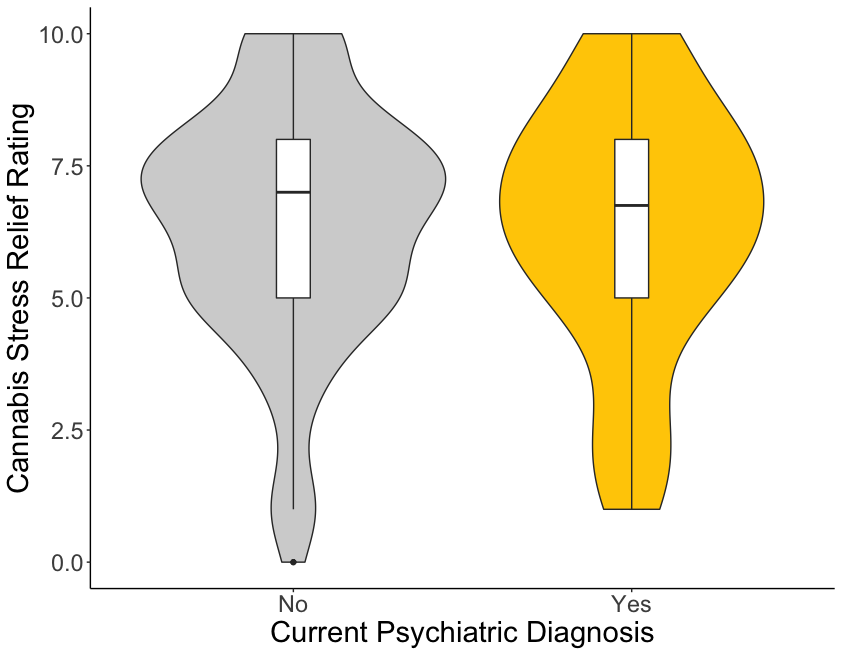 Acknowledgements & Contact
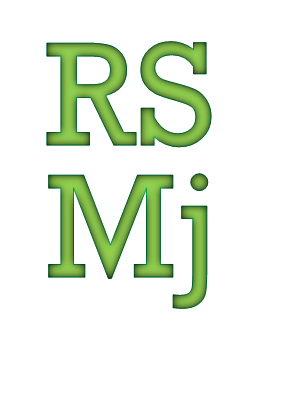 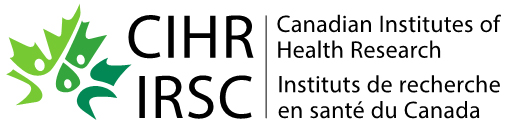 Contact:
Email: Toni.Spinella@dal.ca
Twitter: @Spinella_T